Preventivi CCR 2018
INFN Roma Tor Vergata
Server & Storage
Servizi
Virtualizzazione VMware
Risorse disponibili
72 core
640 GB ram 
55 TB storage
2 nuovi nodi In arrivo 
Storage su SAN in fibra doppio controller
Collegamenti LAN, storage, power ridondanti
Alta affidabilità e disponibilità
Tutti i servizi 
WEB server in parte già su piattaforma OpenShift Origin (PaaS)
Server & Storage - RMLab
Calcolo - RMlab (Tor Vergata - LNF - Roma3)
Virtualizzazione su piattaforma OpenStack
Utilizzatori attuali
Progetto ENCLOS
Progetto LARASE
HSerLab
Gruppo Wizard
Progetto CTA
Risorse disponibili:
320 core
800GB ram
12TB storage persistente (replica geografica su tre siti)
Network
Link geografico in HA active-passive 10Gb/s-1Gb/s
Migrazione dorsale LAN 10Gb/s in atto
Migrazione totale prevista entro fine 2018
Necessaria collocazione rack centro stella all’interno della sala macchine
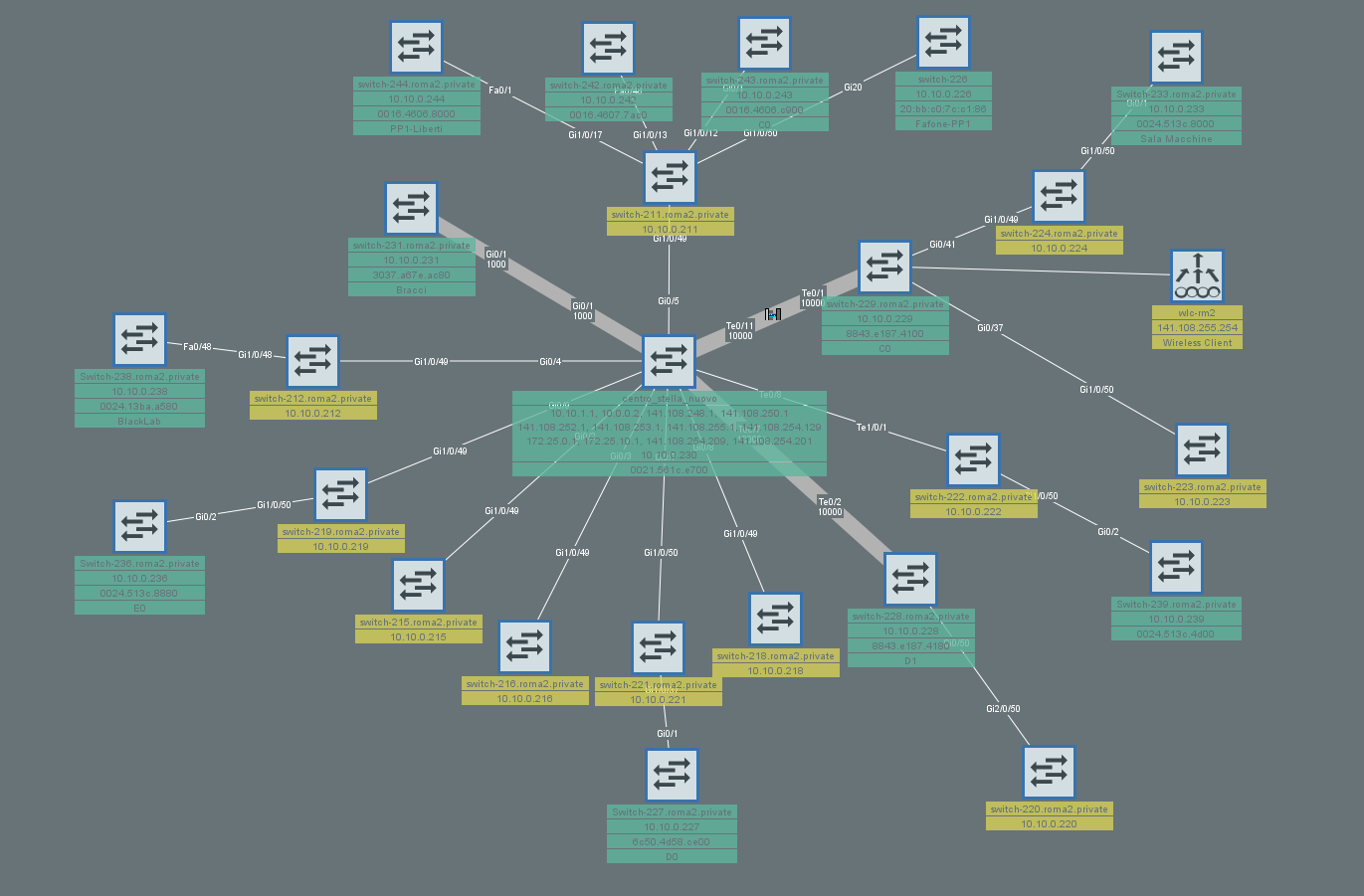 Preventivi 2018 - Server & Storage
Preventivi 2018 - Networking
Preventivi 2018 – FTE Calcolo
Preventivi 2018 – FTE Servizi Nazionali